Mobile Development with Xamarin
Mark Allan
Ranyart Systems
@MarkXA
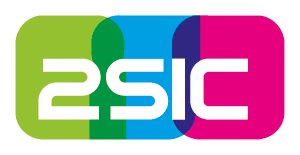 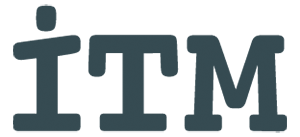 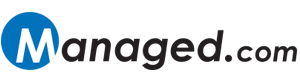 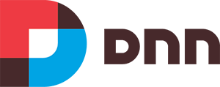 Modern DNN
SPA modules – UI talking to web services

MVC APIs now a truly first class citizen

Since your module(s) now work through an API, building equivalent apps is an obvious next step
Modern DNN
Then
Now
DNN
App
SPA module
Traditional 
DNN module
DNN
Module API
DNN API
DNN API
DB
DB
App per platform
Build a native iOS app
XCode, Objective-C / Swift, Storyboards / NIBs, Cocoa

Build a native Android app
Eclipse / Android Studio, Java, XML layouts

Build a native Windows app
Visual Studio, C#, XAML

OS X, Apple Watch, Google Wear, etc …
App per platform
iOS app
Android app
Windows app
Write once, run anywhere
Build app using HTML / CSS / JS

Framework provides controls and access to platform features
Cordova, Ionic, Kendo, Sencha

App emulates native UI on supported platforms
Write once, run anywhere
HTML5
Xamarin
Use preferred language
C# / F#

Write core logic once
Network calls, data model, business logic

Per-platform native UI

Native API access in preferred language
Xamarin
iOS UI
Android UI
Windows UI
C# / F# shared project
iOS C#/ F#platform code
Android C# / F# platform code
Windows C# / F# platform code
Windows APIs
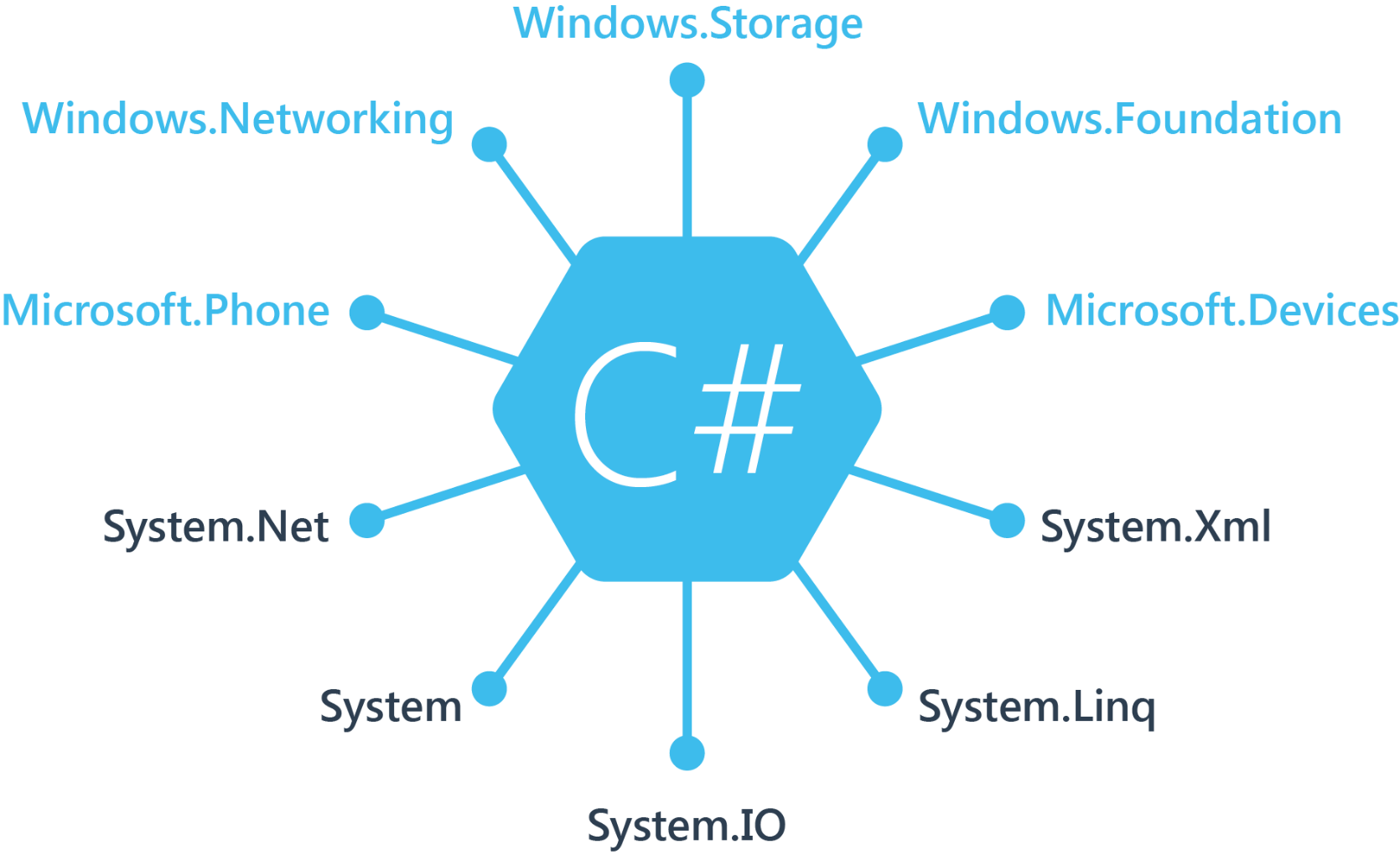 iOS APIs
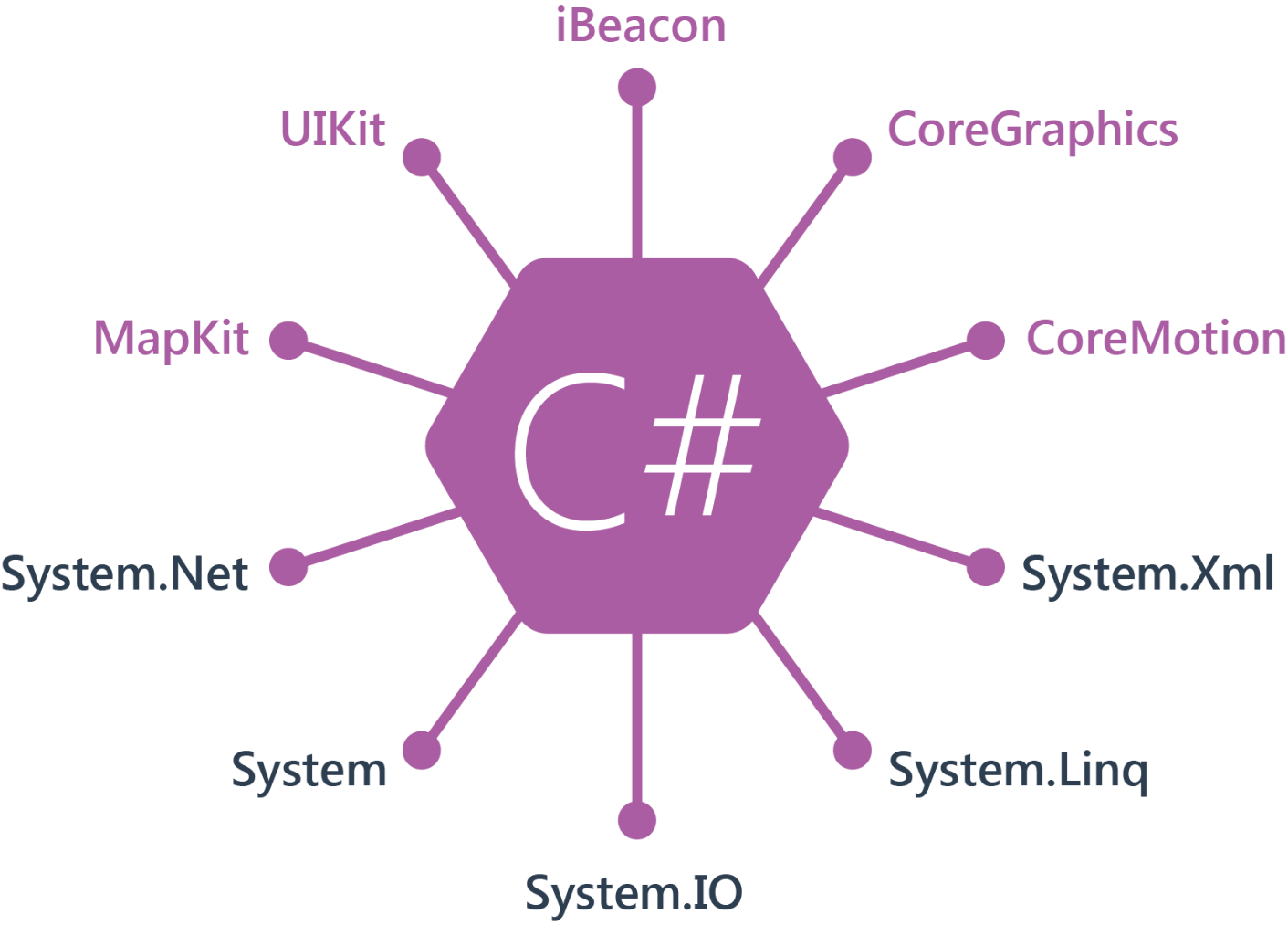 Android APIs
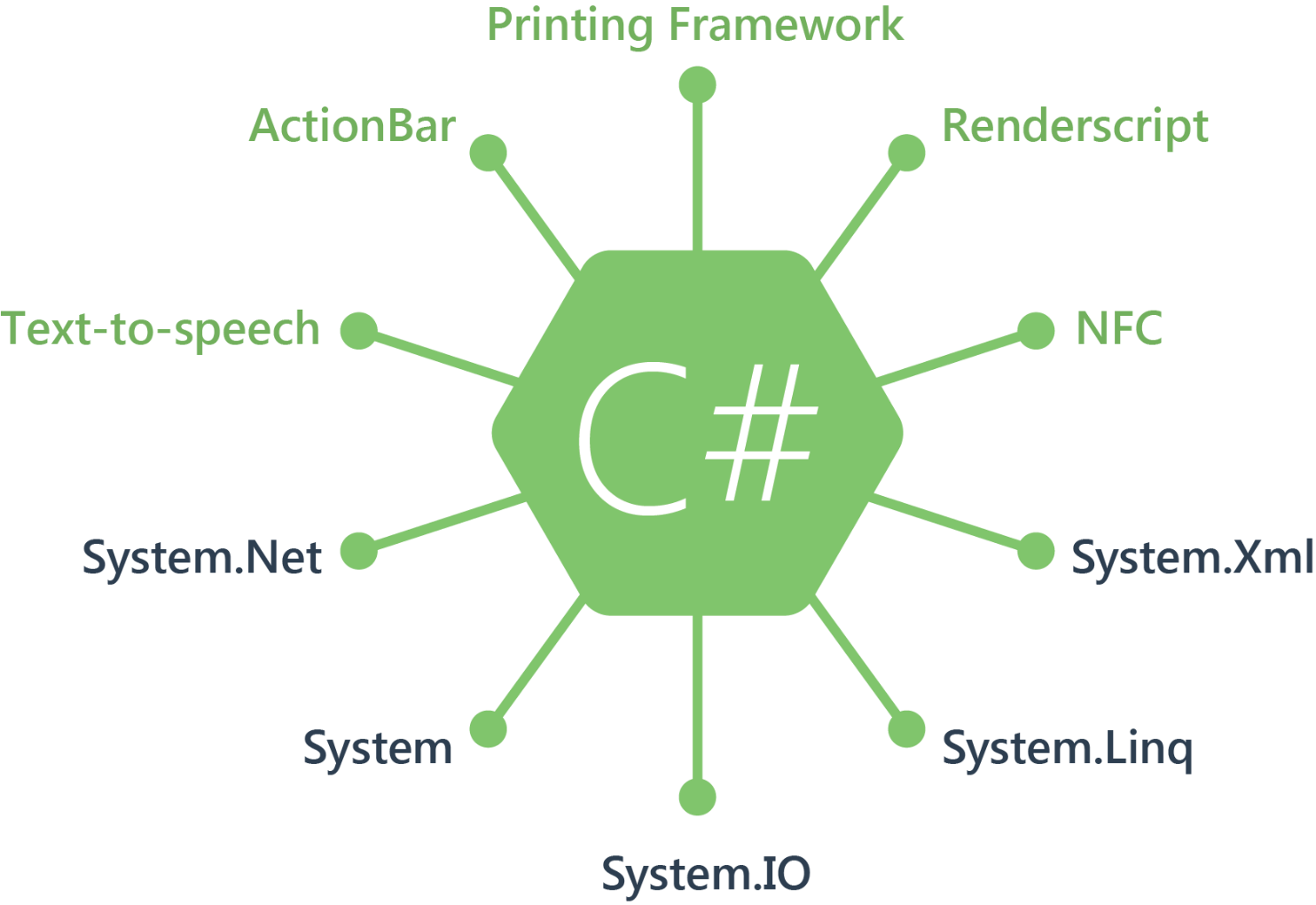 APIs
A native implementation of the .NET framework is provided for each platform

Platform APIs are exposed to C# / F# via .NET wrappers – 100% coverage

Anything you can do in Objective-C, Swift or Java can be done in C# / F#
Performance
iOS: Ahead-Of-Time compilation to ARM

Android: Just-In-Time bytecode compilation

Performance roughly equal to native
Using .NET and other cross-platform libraries may be slower than binding native libraries
Tools
Visual Studio
Run on Windows
Build and deploy to Android and Windows directly
Build and deploy to iOS and Mac via build host running on OS X machine

Xamarin Studio
Run on Windows or Mac
Extra support for iOS / Android apps
No support for iOS on Windows, or Windows apps on either OS
Code
[Speaker Notes: Walkthrough of contents of Xamarin’s Tasky sample solution (http://developer.xamarin.com/samples/mobile/Tasky/)]
UI
iOS: Storyboards / NIBs (or raw code)

Android: XML layouts (or raw code)

Windows Phone: XAML (or raw code)

Platform-specific pages, controls, layouts
Xamarin.Forms
Use preferred language
C# / F#

Write core logic once
Network calls, data model, business logic

Single XAML UI generates native controls

Native API access in preferred language
Xamarin.Forms
XAML UI
C# / F# Portable Class Library
iOS C# / F#platform code
Android C# / F# platform code
Windows C# / F# platform code
Xamarin.Forms controls
Pages
ContentPage
NavigationPage
TabbedPage
MasterDetailPage
CarouselPage

Layouts
StackLayout
ScrollView
RelativeLayout
AbsoluteLayout
Grid
Controls
ActivityIndicator
BoxView
Button
Cell
DatePicker
Editor
Entry
Image
Label
ListView
OpenGLView
Picker
ProgressBar
SearchBar
Slider
Stepper
Switch
TableView
TimePicker
WebView
XAML example
<ListView
	ItemsSource="{Binding MyList}"
	IsGroupingEnabled="true"
	GroupDisplayBinding="{Binding LongTitle}"
	GroupShortNameBinding="{Binding Title}">

	<ListView.ItemTemplate>
		<DataTemplate>
			<TextCell
				Text="{Binding Name}"
				Detail="{Binding Description}" />
		</DataTemplate>
	</ListView.ItemTemplate>
</ListView>
XAML output
Control extensibility
XAML custom control
iOS renderer
Android renderer
Windows renderer
Demo
[Speaker Notes: https://github.com/MarkXA/DNNConnect-Xamarin]
Questions?
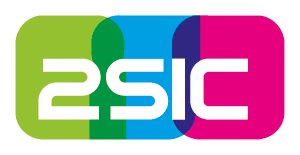 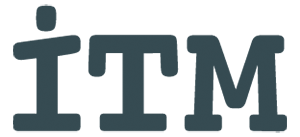 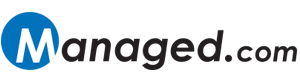 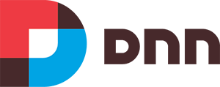